Paarden en Ezels
Blok 3
2017
1. Shetland pony
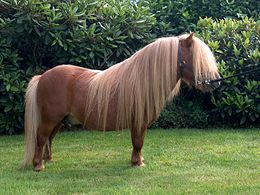 2. Haflinger
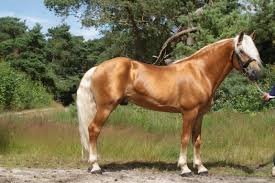 3. Fjord
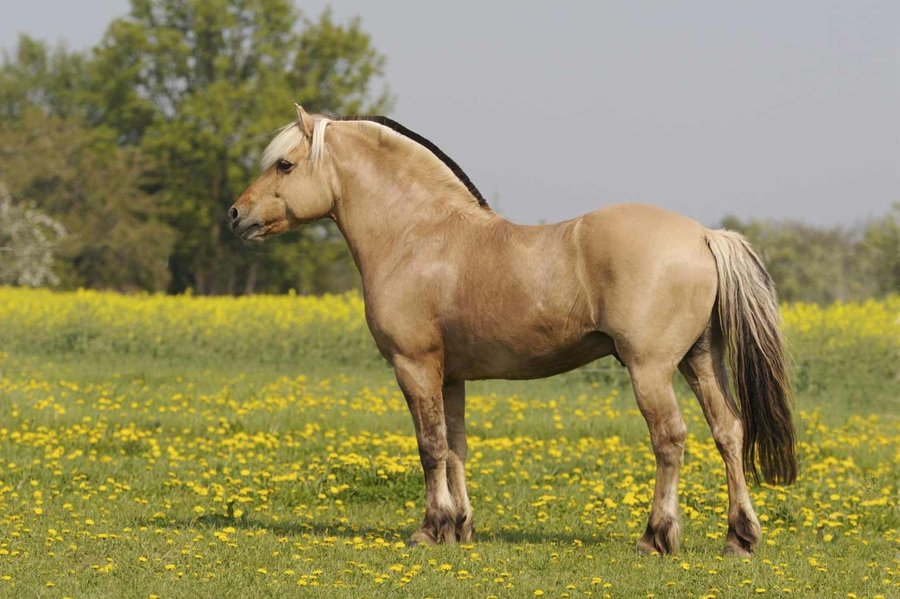 4. Tinker
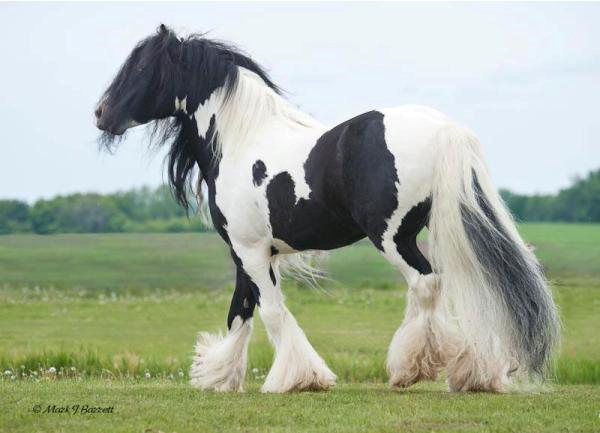 5. Arabisch Volbloed
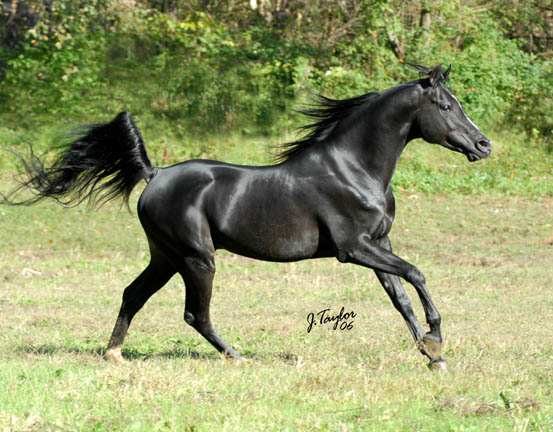 6. Belgisch trekpaard
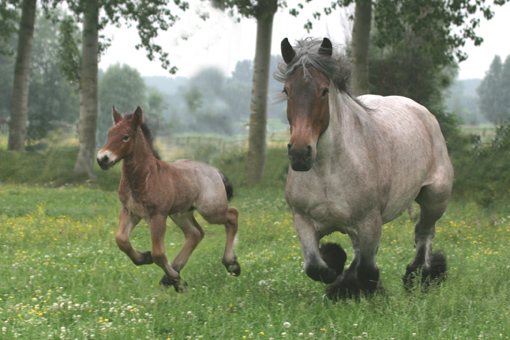 7. Fallabella
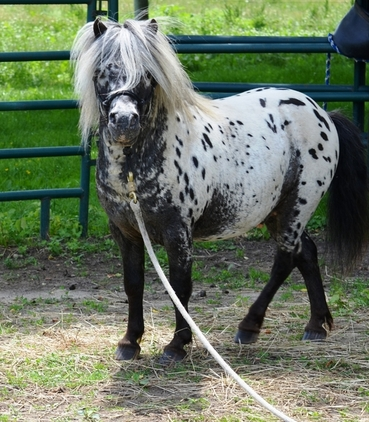 8. Fries
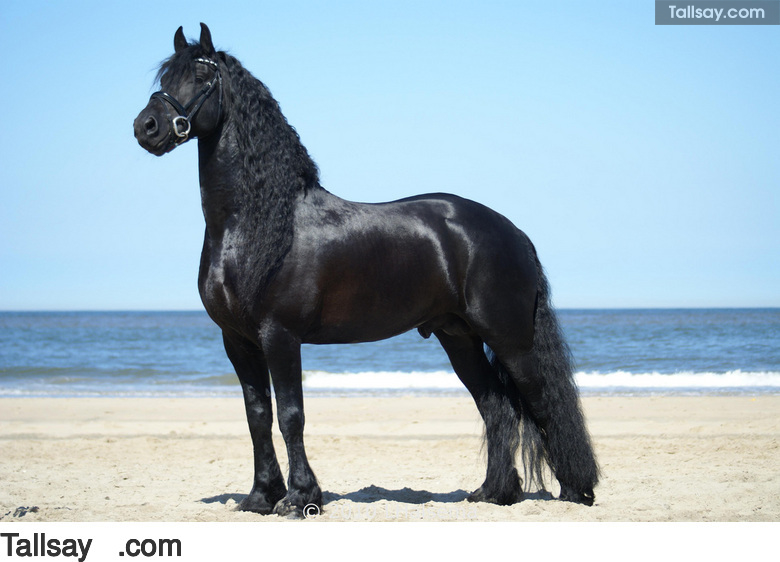 9. Lippizaner
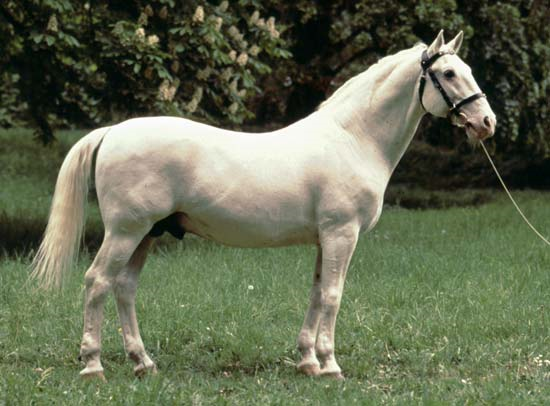 10. Shire
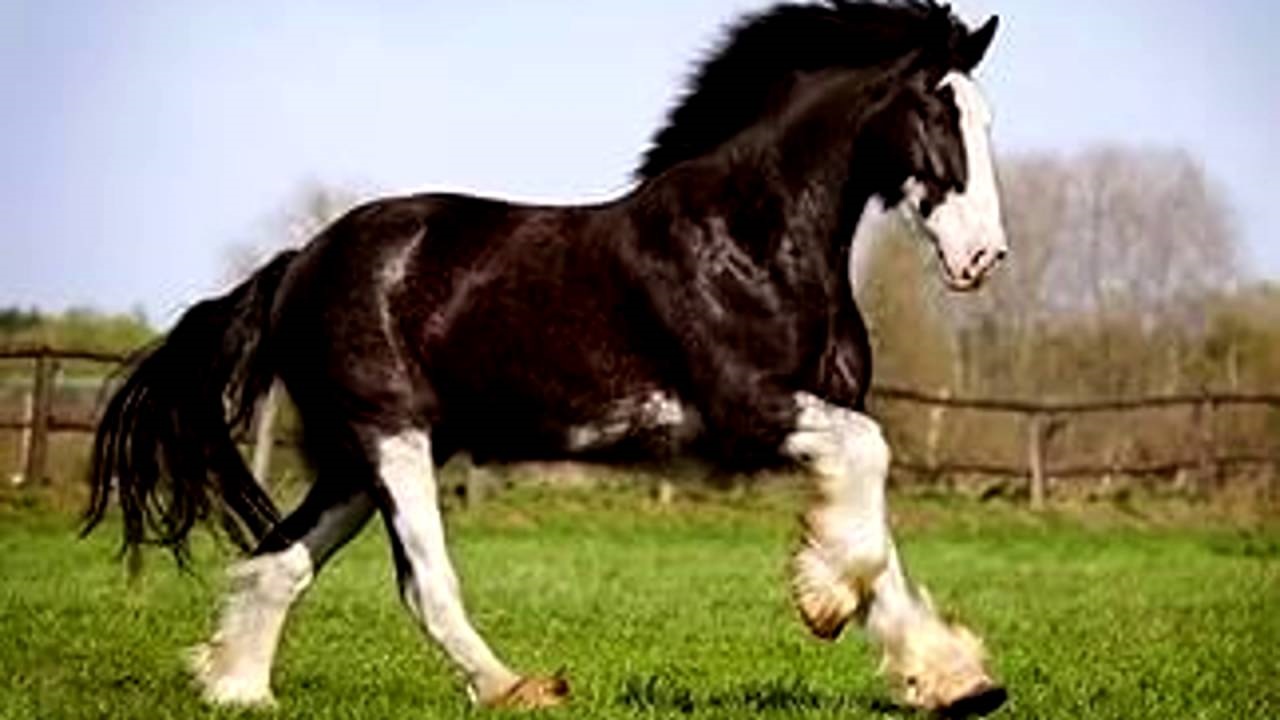 11. Wehls Pony
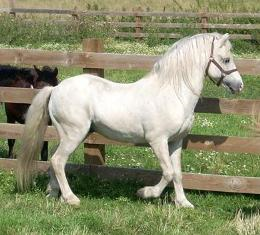 12. New Forest
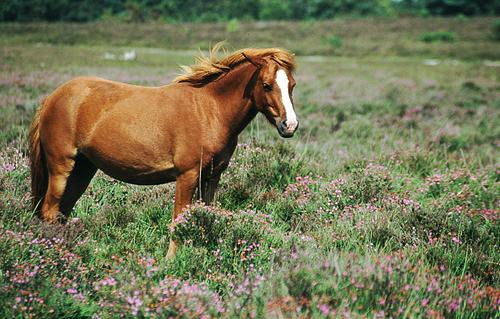 13. KWPN
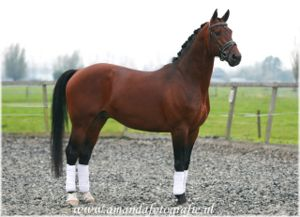 14. IJslander
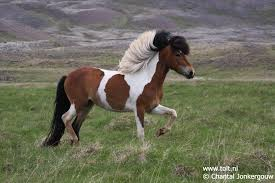 15. Draver
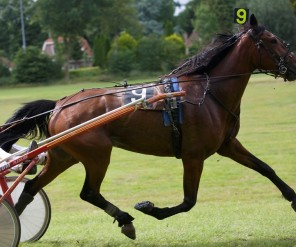 16. Engels volbloed
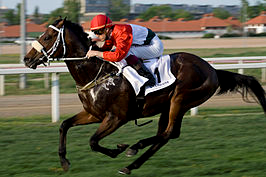 17. Hackney
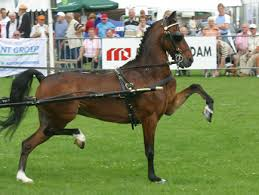 18. Quater horse
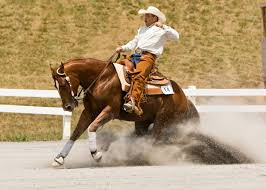 19. Konikpaard
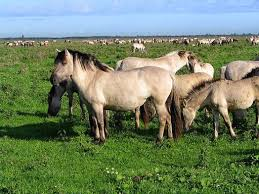 20. Przewalski
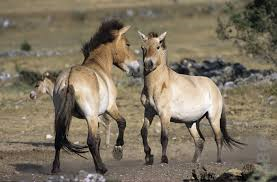 21.Mini ezels
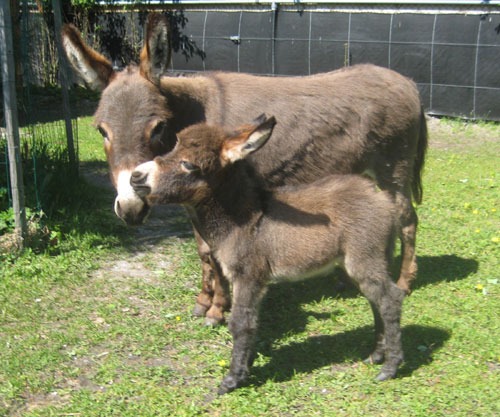 22. Poitou
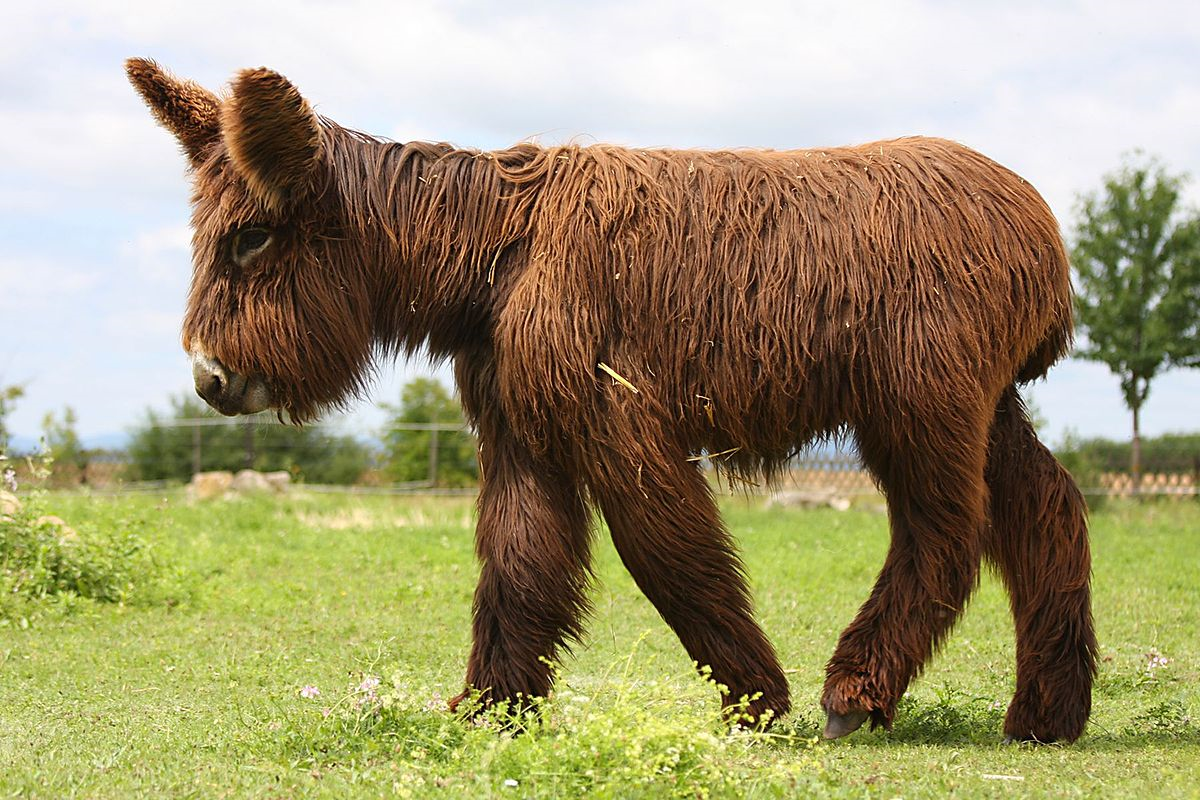 23.Grand Noir du Berry
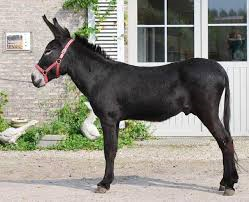 24. Pyreneese ezel
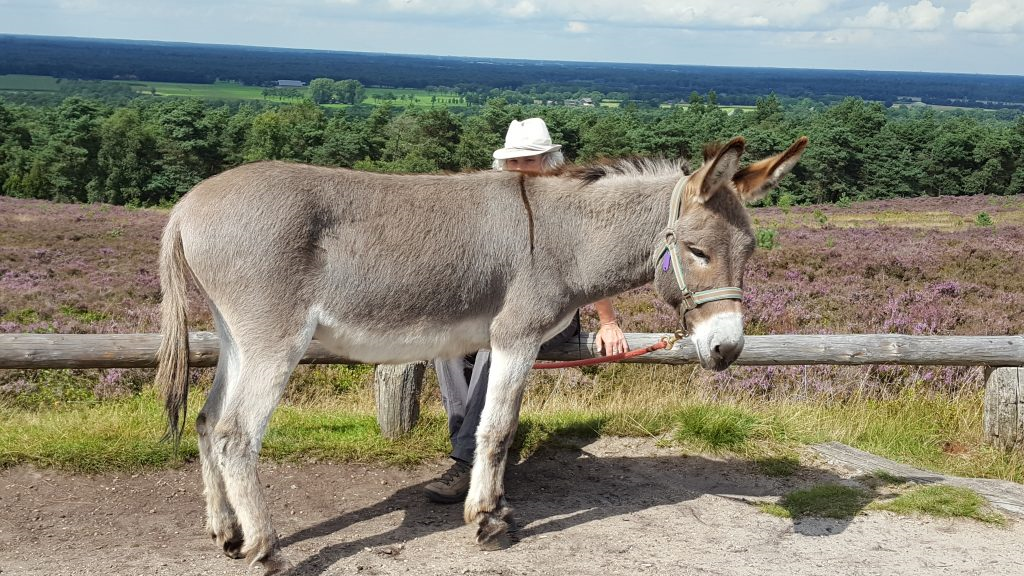